Priority areas for the service
Defined workstreams / projects / programmes for 24-25
Trust Strategic Objective
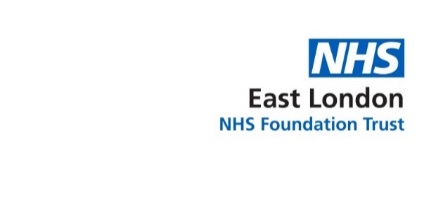 Digital offers and 16+ population – innovation and development in range of therapies and digital offer
Improved Population Health
Improving care quality
Collaborate with other TT services offering collaboration, increase performance across ICS
Integrated care
System development
Integration and interface with wider MH pathway
Improved Experience of Care
Quality improvement
Increase service user engagement, People participation
Talking Therapies 2024/25 Annual Plan Priorities
Training and development
Expansion of EDT, digital delivery and automation, combine spor teams
Equality and staff wellbeing
Improved Quality forums and shared learning, training program for managers, appraisals
Improved Staff Experience
Corporate support
Estates planning and IT, Finance and Contracts
Quality control
Improve experience and Subcontractor performance
Improved Value
Recruitment and workforce
Supporting flexible working, staff connection, communication, international recruitment